CEOS Executive Officer Report
Marie-Claire Greening
CEOS Executive Officer
Conference Agenda Item 7
2021 CEOS Plenary,  Virtual Meeting
1-4 November 2021
The CEOS Executive Officer
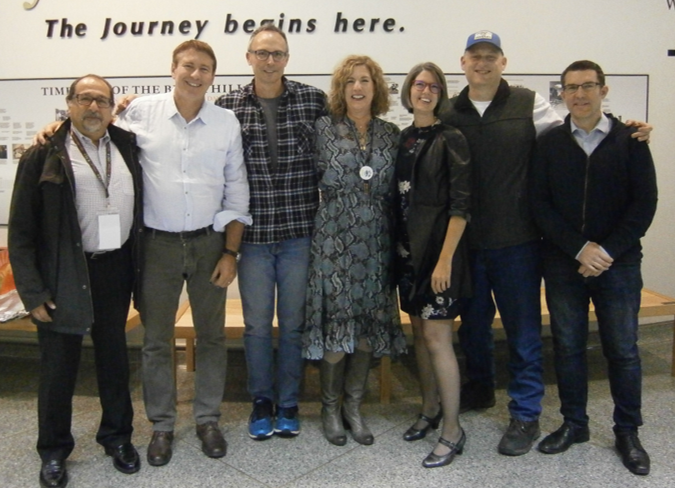 The role of the CEOS Executive Officer (CEO) was established in 2006 as a mechanism to primarily support the interactions of CEOS with the then emerging Group on Earth Observations (GEO).  Since its inception, the remit of the CEO has greatly expanded and in 2011 a Deputy CEO role was added.
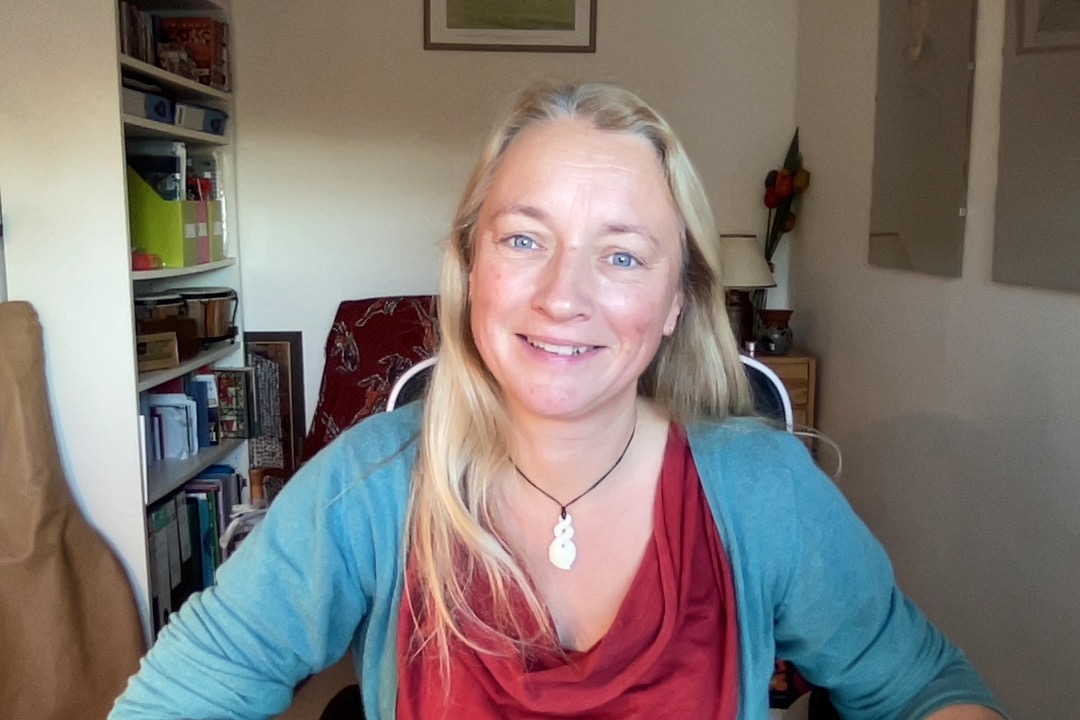 CEO Roles and Responsibilities
Serves the entire CEOS organisation and acts with neutrality
Internal Stakeholders
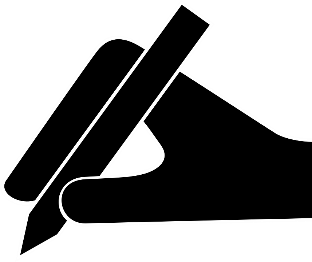 Focal point on governance, resourcing and processes
Custodian of CEOS Governing Documents, including CEOS Work Plan
Ensures information flow across all CEOS entities and advises CEOS leadership
Handles membership and works with the SEO on comms and outreach
Contact point for all enquiries, responsible for CEOS membership, listservs, website and events calendar … and general housekeeping!
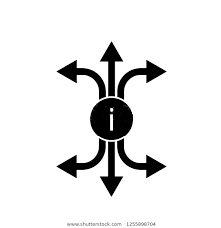 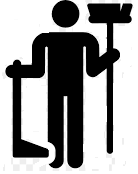 External Stakeholders
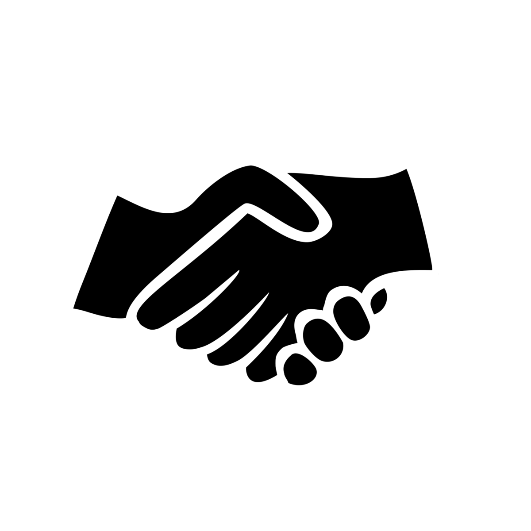 Point of Contact for all external stakeholders, both existing and new
CEOS interface to the Group on Earth Observations (GEO); supports bilateral meetings and sits on the GEO Programme Board
External interface to all CEOS contacts and represents CEOS at relevant partner and stakeholder meetings
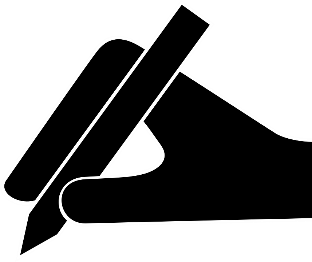 Governance & Work Planning
Four key governing documents primarily guide the work of CEOS:
CEOS Terms of Reference defines the mission and scope of CEOS activities
CEOS Strategic Guidance document articulates the overarching long-term (7-10 years) purpose and goals of CEOS
CEOS Governance and Processes document provides guidelines on the structure, operations, and processes CEOS employs to achieve its goals
CEOS Work Plan (3-year rolling) sets forth near-term actions to achieve the goals outlined in the CEOS Strategic Guidance document

The CEO is the custodian of all CEOS Governing Documents, including the annual update of the 3-year CEOS Work Plan and the definition and monitoring of the deliverables it informs
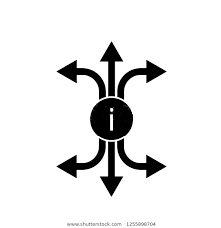 CEOS Work Plan 2021-23
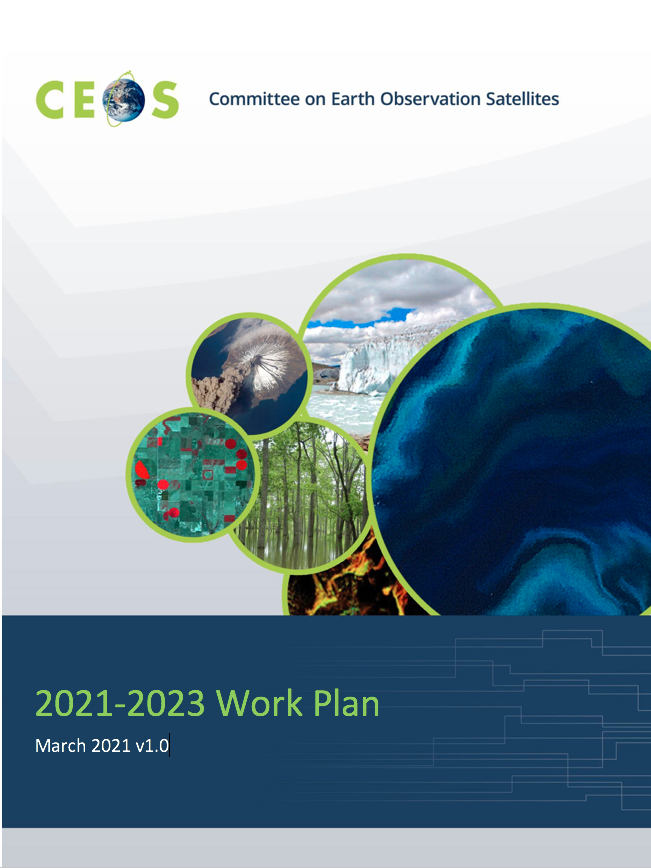 3-year plan updated by all CEOS entities every year and put forward for formal endorsement at SIT in March. Rigorous work planning, execution and monitoring is critical to CEOS’s credibility.
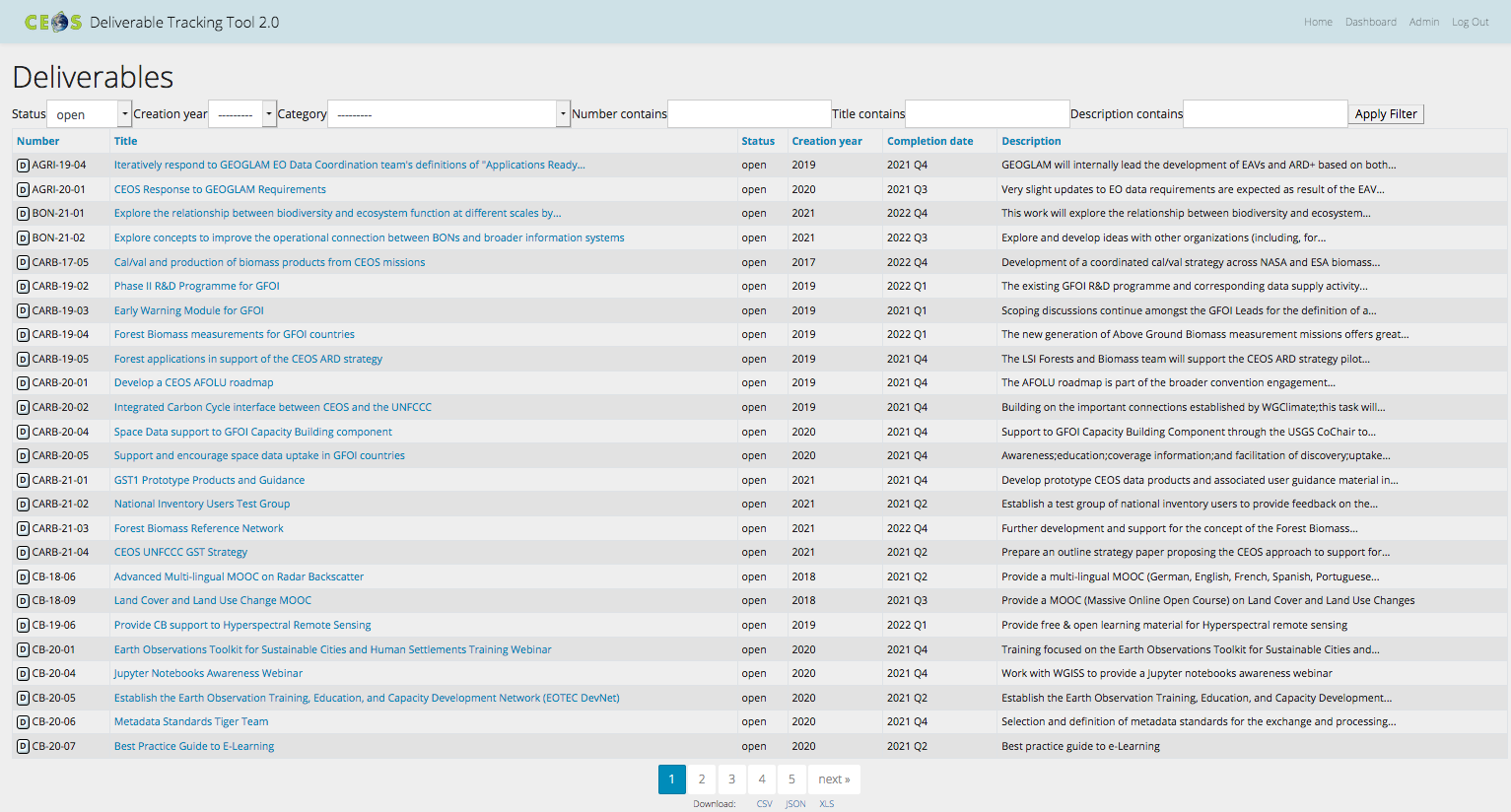 Detailed work defined as deliverables: outlined in the WP, reconciled and tracked in CEOS deliverable tracking tool
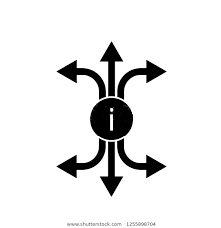 2020-22 vs 2021-23
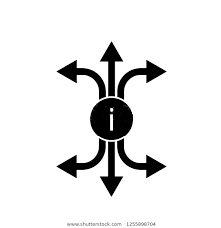 As of today…
CEOS Chair
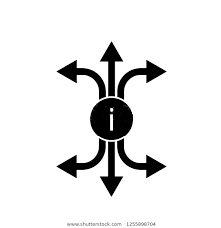 Past Chair
Future Chair
Internal Information Flow
NASA/USA
ISRO/India
CNES/France
Troika (all 3 chairs) 1-year terms
CEO
SEO
SIT Chair
Secretariat
Chair Agency,
NASA
CSIRO/GA
The CEO:
 is the internal liaison between CEOS leadership roles (CEOS Chair, SIT Chair, SEC and SEO) and across all CEOS entities (Working Groups, Virtual Constellations, ad hoc Teams and other CEOS Initiatives)
attends all major Principal-level CEOS meetings, is a standing member of the CEOS SEC and contributes to many meetings hosted by CEOS entities
provides guidance on internal and external collaboration to ensure cross-flow of information, priority and objective goal-setting, and resource and scheduling implications
ESA, EUMETSAT,
DCEO
SIT Vice-Chair
MEXT/JAXA,
NASA, NOAA
ESA
Vacant
2-year term
2-year term
Permanent
Working Groups
Virtual Constellations
Ad Hoc Teams
AC-VC
OST-VC
WGCV
Sustainable Development
∙ NASA
∙ CNES
∙ Chair: JAXA
Goals
∙ ESA
∙ EUMETSAT
∙ Vice-Chair: ESA
∙ ESA
∙ JAXA
∙ CSIRO
P-VC
WGCapD
LSI-VC
∙ NASA
∙ Chair: NASA
Coastal Observations
∙ EC
∙ JAXA
∙ Vice-Chair: VNSC
Applications Services
∙ GA
and Tools (COAST)
SST-VC
WGClimate
∙ NOAA
∙ EUMETSAT
∙ Chair: DLR
∙ ISRO
OCR-VC
∙ NASA
∙ Vice-Chair: NOAA
∙ ESA
∙ EUMETSAT
WGDisasters
∙ Chair: NASA
OSVW-VC
∙ Vice-Chair: CNES
∙ NOAA
∙ EUMETSAT
WGISS
∙ ISRO
∙ Chair: CSIRO
∙ Vice-Chair: JAXA
Secondary Reporting Path
Primary Reporting Path
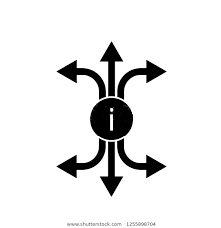 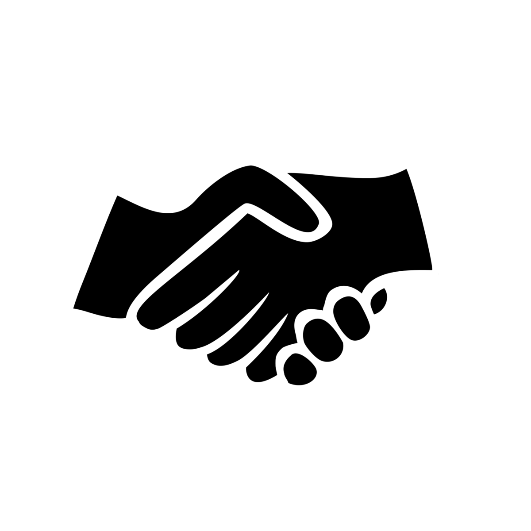 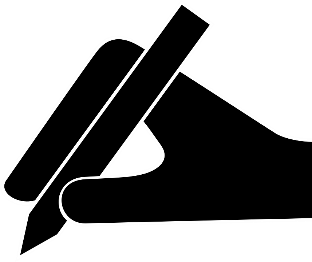 2021 Key Meetings
1 CEOS Secretariat
2 CEOS Strategic Implementation Team
3 Technical Workshop
4 CEOS Working Group on Capacity Building and Data Democracy
5 CEOS Working Group on Disasters
6 Joint CEOS/CGMS Working Group on Climate
13 GEO Programme Board
14 GEO Executive Committee
14 Coordination Group for Meteorological Satellites
15 International Geoscience and Remote Sensing Symposium
16 International Aeronautical Congress
17 Conference of the Parties
7 CEOS Working Group on Information Systems and Services
8 CEOS Working Group on Calibration and Validation
9 CEOS Land Surface Imaging Virtual Constellation
10 CEOS Atmospheric Composition Virtual Constellation
11 CEOS Sustainable Development Goals ad hoc Team
12 CEOS Coastal Observations, Applications, Services and Tools ad hoc Team
Documents for Endorsement
CEOS Governance and Processes v1.2 (September 2021)
Fairly small but meaningful editorial changes to the text related to the CEOS Executive Officer on page 6
A new updated organisation chart in Fig 2-1
A fully up-to-date Annex B in Pages 20-23, which lists all CEOS agency members and associates.

CEOS Statement for GEO Week 2021
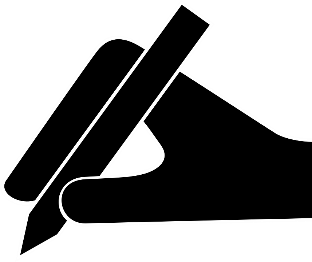